A day in the life of a person who is dyslexic (neurodivergent)
Microsoft 365 Copilot
Buy
Benefits
Areas of investment: Reading comprehension
Improve writing
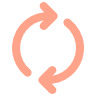 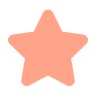 9:00 am
9:15 am
10:00 am
Anauses technology to create and consume content.
To prepare for her day, Ana asks Copilot to summarize all emails and chat over the past day.
She received a lengthy document with complex language from a customer. She asks Copilot in Word to summarize the document and simplify the language.
Ana also received a long video in Stream. She uses Copilot in Stream to get the main points of the video while reducing cognitive load.
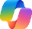 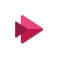 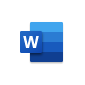 Copilot Chat2
Copilot in Stream
Copilot in Word
Sample Prompt: Summarize all my emails and Teams chats in the past day.
Sample Prompt: Summarize this document and simplify the language.
Sample Prompt: Summarize the video.
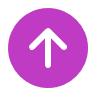 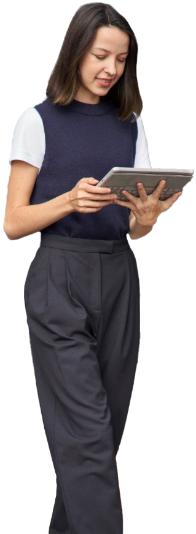 4:00 pm
3:00 pm
1:00 pm
Ana has missed a few chats during the day. She sees that her team has been discussing a new product launch and asks Copilot to summarize the conversation.
Next, Ana is going to write a blog about a grant recipient for her organization website. She creates a first draft using Copilot in Word, then refines the content for the target audience.
She needs to send an email back to her customer but struggles to get started from a blank email. She uses Draft with Copilot to create the first draft without worrying about grammar and spelling, then she can refine and send.
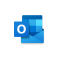 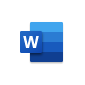 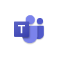 Copilot in Outlook
Copilot in Word
Copilot in Teams
Sample Prompt: Summarize this chat and include the key points and who made them.
Sample Prompt: Create a draft about [grantee] including [grantee] overview, project description, and project results.
Revise the tone for an external corporate blog.
Sample Prompt: Create draft to [customer] outlining our last meeting and provide suggested next steps.